ATTEMPTED ATM THEFT
Report No.: Mention
Date: Mention
Type: Confidential
Seriousness: High
Incident From: 00:00:00 time  
Incident To: 00:00:00 time
Amount of Loss: Mention loss if any
Date Peculiarity: Sunday
Time Peculiarity: Early morning
Location Peculiarity: Secluded area
Location: Mention
Category: Attempted Theft
Category Peculiarity: Weak Walls
Reported By: Mr. ABC - Branch Manager
Reported To: Ms. XYZ - Head of Security
MOCK DATA
1
Created by Com-Sur ™
www.comsur.biz
ATTEMPTED ATM THEFT
Report No.: Mention
Date: Mention
Type: Confidential
Seriousness: High
Description/People Info/Witnesses etc.: An attempt to remove the ATM from the bank’s (location) branch was made which was not successful. However, considerable damage has been inflicted to the ATM as well as to the room. A local resident made a call to me. I immediately intimated the local police station, and rushed to the site. Sadly, the DVR was stolen by the perpetrators. However, within 10 minutes of my reaching the site with 3 other staff members, we were able to quickly find the relevant screenshots, (we had COM-SUR installed on a computer at the branch, hence there was a backup, and we could find the data immediately), convert them into a video, and and share this report with the police investigation team that arrived on site. This hugely reduced their burden, and they were able to share this report within their groups leading to quick arrest.
Action Taken: 1) A copy of this report was e-mailed to the police investigation team and shared within the bank with relevant stakeholders. The police team was very appreciative that we were able to hand over the report with the evidence in spite of the fact that the DVR was destroyed. Also, since this report is in PowerPoint, it became easy for them to share ahead and apprehend the perpetrators quickly.
Action Recommended: 1) ATM rooms to be made secure across all branches 2) Better monitoring systems are needed 3) Bank should consider adding more lights at such sites. Also, ATMs in such secluded areas should be avoided, going forward.
MOCK DATA
2
Created by Com-Sur ™
www.comsur.biz
ATTEMPTED ATM THEFT
Report No.: Mention
Date: Mention
Type: Confidential
Seriousness: High
Incident Log/Audit Trail Details: The incident was recorded through Camera no. 4 deployed at the ATM.
Integrity Verification/Authentication Details:  Relevant information can be mentioned here in cases where the original footage is available. See below, where the footage is available. In this case, the original footage was not available since the recorder was destroyed.
Closure Details: We have applied a digital watermark (through our DVR) to the requisite footage and the screenshots to ensure their integrity. Further, we have also ensured that no further copies can be made from the Master Copy.
MOCK DATA
3
Created by Com-Sur ™
www.comsur.biz
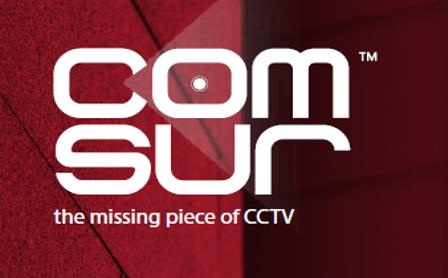 CLICK THE ABOVE IMAGE TO PLAY THE VIDEO
4